[COVID 19]
Plan de Reprise d’Activité

Méthodologie

CCPG et Ville de Parthenay
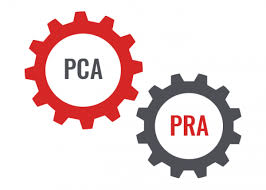 Plan de Reprise d’Activité– 15 avril 2020
Pourquoi maintenant?
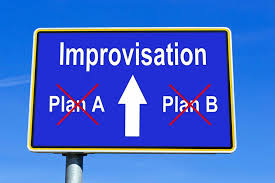 Un temps qui mérite la même attention que l’entrée de crise : un effort organisationnel nécessaire qui ne s’improvise pas!

La crise est fatigante : une reprise d’activité dans un contexte de fatigue voire de frustrations

Un nouveau chambardement après une « routinisation » de la gestion de crise

Se donner un horizon, c’est bon pour le moral!
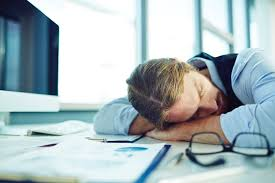 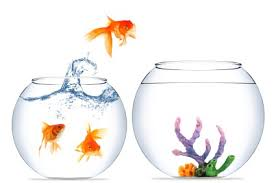 Anticiper pour mieux rebondir!
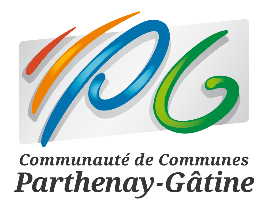 Plan de Reprise d’Activité– 15 avril 2020
20/04/2020
Le PRA : c’est quoi?
DEFINITION

Le PRA est un ensemble vivant de procédures (humaines, techniques, organisationnelles, sécurité…) identifiant par anticipation les mécanismes pour reconstruire et remettre en route le système, l’organisation, suite à un sinistre ou incident majeur ayant entrainé une interruption d’activité.

> Un exercice prospectif dans la continuité des PCA!
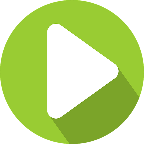 Activation du PCA
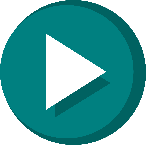 C’est maintenant!
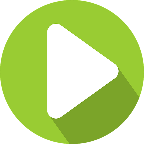 Reprise d’activité
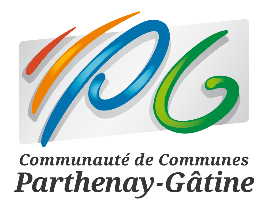 Plan de Reprise d’Activité– 15 avril 2020
20/04/2020
Les 3 grands défis managériaux du PRA
POINTS DE VIGILANCE
Fatigue, hyper mobilisation et sous mobilisation liée à la crise, nouveau changement
Routinisation de certains fonctionnements de crise, contexte de sortie de crise sera différent de celui d’entrée, contexte institutionnel différent
Masse gigantesque de choses à faire en sortie de crise… Recentrer l’énergie qu’il reste pour être efficaces/ efficients!
Risque d’engorgement administratif et décisionnel
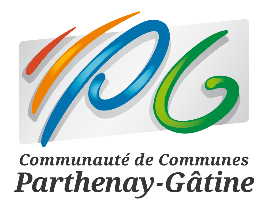 Plan de Reprise d’Activité– 15 avril 2020
20/04/2020
Nos enjeux et objectifs collectifs!
Prendre en compte le caractère progressif d’une reprise d’activité :
facteur exogène = rythme de sortie de confinement 
facteur endogène = rythme de reprise des instances
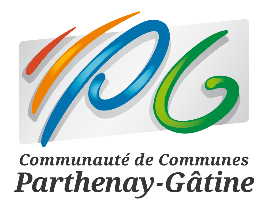 Plan de Reprise d’Activité– 15 avril 2020
20/04/2020
Les 4 dimensions du PRA
Une entrée direction par direction
Le cœur de la démarche
Pour les collectivités et les partenaires
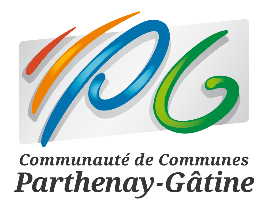 Plan de Reprise d’Activité– 15 avril 2020
20/04/2020
Les acteurs de la construction du PRA
3 niveaux de construction de la méthodologie
Elaboration et mise en œuvre par chaque direction
Validation par la cellule de crise pour aide à la décision des élus
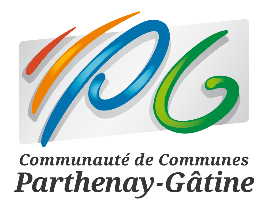 Plan de Reprise d’Activité– 15 avril 2020
20/04/2020
 Diagnostic : synthèse des impacts majeurs de la crise
PHASE 1
Un document synthétique à alimenter et actualiser dans le temps
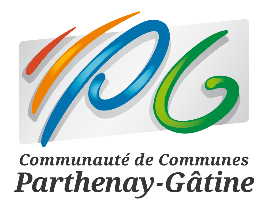 Plan de Reprise d’Activité– 15 avril 2020
20/04/2020
 Priorisation de la reprise d’activité
PHASE 1
… A passer à la moulinette de la matrice ci-dessous
Missions prioritaires à réactiver
Missions essentielles, consignes nationales, préalables à l’organisation de la reprise
Les missions de chaque niveau sont à expliciter dans un tableau type


Voir le modèle sur la prochaine slide
Missions et actions accessoires
NIVEAU 3
NIVEAU 1
NIVEAU 4
NIVEAU 2
Missions ou actions stoppées (définitivement ou temporairement)
Missions socles de chaque service pour fonctionner
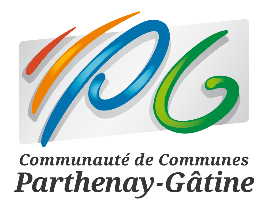 Plan de Reprise d’Activité– 15 avril 2020
20/04/2020
 Priorisation de la reprise d’activité
PHASE 1
… A préciser dans un tableau type
Missions prioritaires à réactiver
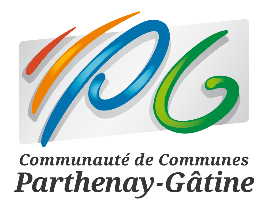 Plan de Reprise d’Activité– 15 avril 2020
20/04/2020
 Priorisation de la reprise d’activité
PHASE 2
Actes et délibérations
Marchés publics
Manifestations
Chantiers et investissement à réactiver ou lancer
Tableau existant à compléter dans le GED COVID 19
Tableau en cours d’élaboration par Maxime GUICHET
Tableau en cours d’élaboration par Stéphanie TEISSIER
Tableau en cours d’élaboration par Laurence BROSSARD
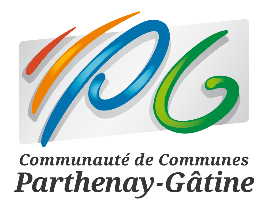 Plan de Reprise d’Activité– 15 avril 2020
20/04/2020
 Identification des conséquences financières de la crise
PHASE 2
Pour les partenaires
Pour les collectivités
Affiner le tableau accessible sous  la GED COVID 19 (Recensement des impacts financiers) + remplir le tableau ciblant les partenaires
 Accompagnement possible de Michèle HERAULT, Loïc RICHARD et Nadine Coutentin
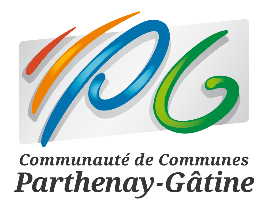 Plan de Reprise d’Activité– 15 avril 2020
20/04/2020
 Identification des premiers éléments de RETEX
PHASE 2
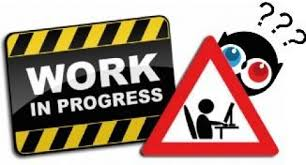 Les réussites à capitaliser
A construire collectivement!
Les points de progression
Les révélations
…
Réflexion en cours pour un accompagnement/ une animation extérieure
Point de vigilance = le calendrier (associer le plus grand nombre/ disposer du temps pour…
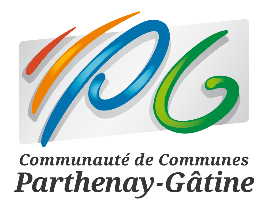 Plan de Reprise d’Activité– 15 avril 2020
20/04/2020
Calendrier… serré!
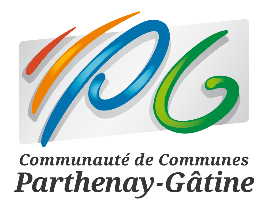 Plan de Reprise d’Activité– 15 avril 2020
20/04/2020
Et dès maintenant…
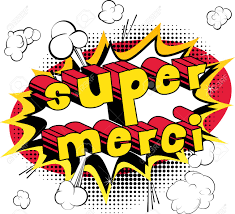 20/04/2020